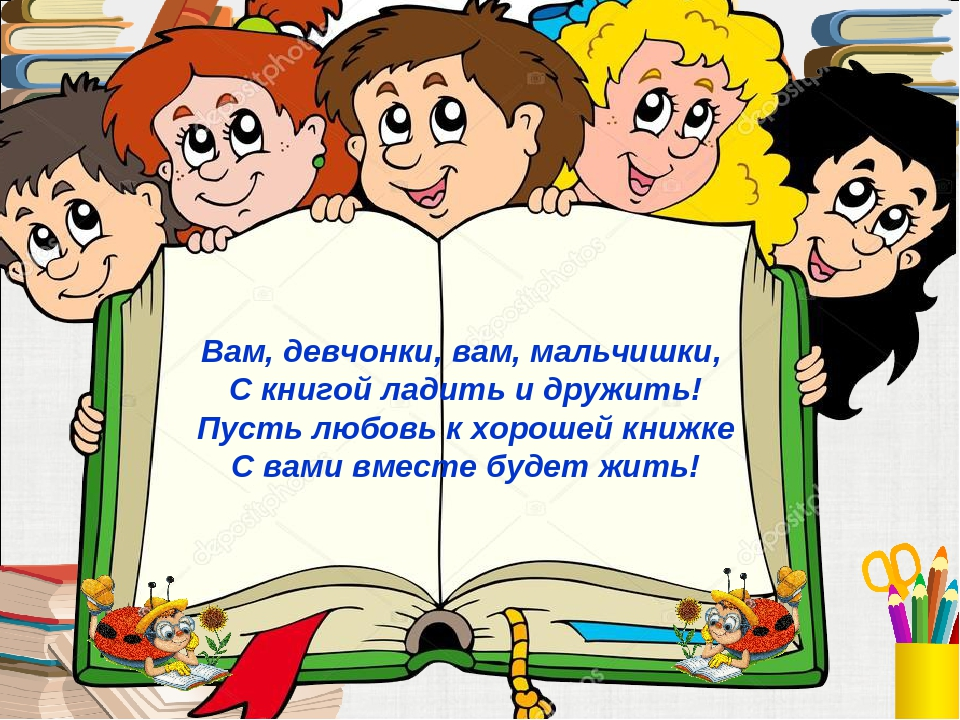 ЧАСТНАЯ ШКОЛА «ЛИНГВА»
#ЧИТАЕМ ВСЕМ КЛАССОМ